Презентация деятельности учителя начальных классов ГОУ РК "С(К)ОШ № 42" г.ВоркутыАлексиюк Ирина Васильевны
«Создание оптимальных педагогических условий 
для преодоления трудностей в адаптации детей с ЗПР к школьной жизни»

                                                                 
,
Актуальность изучения особенностей школьной адаптации учащихся с ЗПР определяется эволюционными преобразованиями в отношениях общества и государства к лицам с отклонениями в развитии. Новое содержание коррекционной помощи детям с особыми нуждами определяется перестройкой взаимоотношений массового и специального образования – от изоляции к интеграции.
 Проблемы, возникающие при обучении нормально развивающихся 6-летних детей, усугубляются при обучении шестилеток, имеющих задержку психического развития. Данный контингент детей составляет основную группу дезадаптированных.
Проблема школьной дезадаптации особенно актуальна для системы начального образования, где закладывается фундамент школьной успешности, формируются основные стереотипы учебной деятельности, воспитывается отношение к учебному труду.
Основной целью данной работы является описание деятельности педагога по созданию специальных условий обучения и воспитания детей подготовительного класса с  учетом возможностей их здоровья, индивидуальных особенностей развития, социальных возможностей и потребностей.
Специальные подходы в обучении  содействуют  решению ряда задач:
-	формирование общеучебных умений и навыков (УУД);
-	развитие мотивационного компонента учебной деятельности и волевых качеств;
-	коррекция и развитие общей и мелкой моторики;
-	коррекция и развитие памяти, внимания;
-	коррекция и развитие речи;
-	коррекция и развитие мышления;
-	тренинг межполушарного взаимодействия;
- ознакомление родителей с оздоровительными технологиями и методами коррекционного воздействия на психомоторное развитие детей.
Обязательным условием для решения этих задач являются охрана и укрепление здоровья воспитанников, развитие их двигательной культуры, создание предметно-развивающей среды.
За счет комплексного решения проблем адаптации детей с ограниченными возможностями здоровья удается достичь максимально возможного результата:
 формируется позитивное отношение к миру, сверстникам, взрослым;
 снижаются проявления тревожности, агрессивности, повышенной импульсивности;
 дети приобретают уверенность в своих речевых, познавательных, игровых, коммуникативных возможностях;  
 прививаются навыки саморегуляции и самоконтроля;  
 достигается готовность детей с особенностями развития к обучению в образовательных учреждениях общего и специального (коррекционного) назначения.
ОПИСАНИЕ СИСТЕМЫ РАБОТЫ ПЕДАГОГА ПО СОЗДАНИЮ УСЛОВИЙ ДЛЯ УСПЕШНОЙ АДАПТАЦИИ ДЕТЕЙ С ЗПР К ШКОЛЬНОЙ ЖИЗНИ 
 
Основные подходы к организации учебного процесса для детей с ЗПР.
Основные подходы к организации речевой деятельности детей с ЗПР.
Основные подходы по формированию навыков письма у детей с ЗПР.
Основные подходы по организации подготовки детей с ЗПР к обучению математике и развитию пространственной ориентировки.
Методы и приемы работы, направленные на формирование мотивов учебной деятельности и волевых качеств ребенка.
Коррекция проблем обучения методом кинезиологии.
Особенности организации работы в свете здоровьесберегающей технологии.
Организация работы с родителями по оздоровительной  и коррекционной направленности воспитания в семье.
Создание оптимальных условий для проведения коррекционной работы помогает  детям с задержкой психического развития восполнить пробелы предшествующего обучения, содействовать нормализации учебной деятельности учащихся.  Можно сказать, что основными показателями благоприятной психологической адаптации ребенка являются следующие параметры:
компенсация недостатков дошкольного развития;
овладение навыками учебной деятельности;
повышение работоспособности и активизация познавательной деятельности;
повышение уровня развития произвольного внимания, осмысленной памяти, пространственного восприятия;
повышение темпа усвоения учебного материала;
повышение уровня сформированности моторики;
преодоление негативных особенностей эмоционально-личностной сферы;
наличие способности к регуляции поведения и к самоконтролю;
создание сплоченного коллектива обучающихся;
установление контактов с обучающимися, учителем;
 построение конструктивной модели родительского поведения.
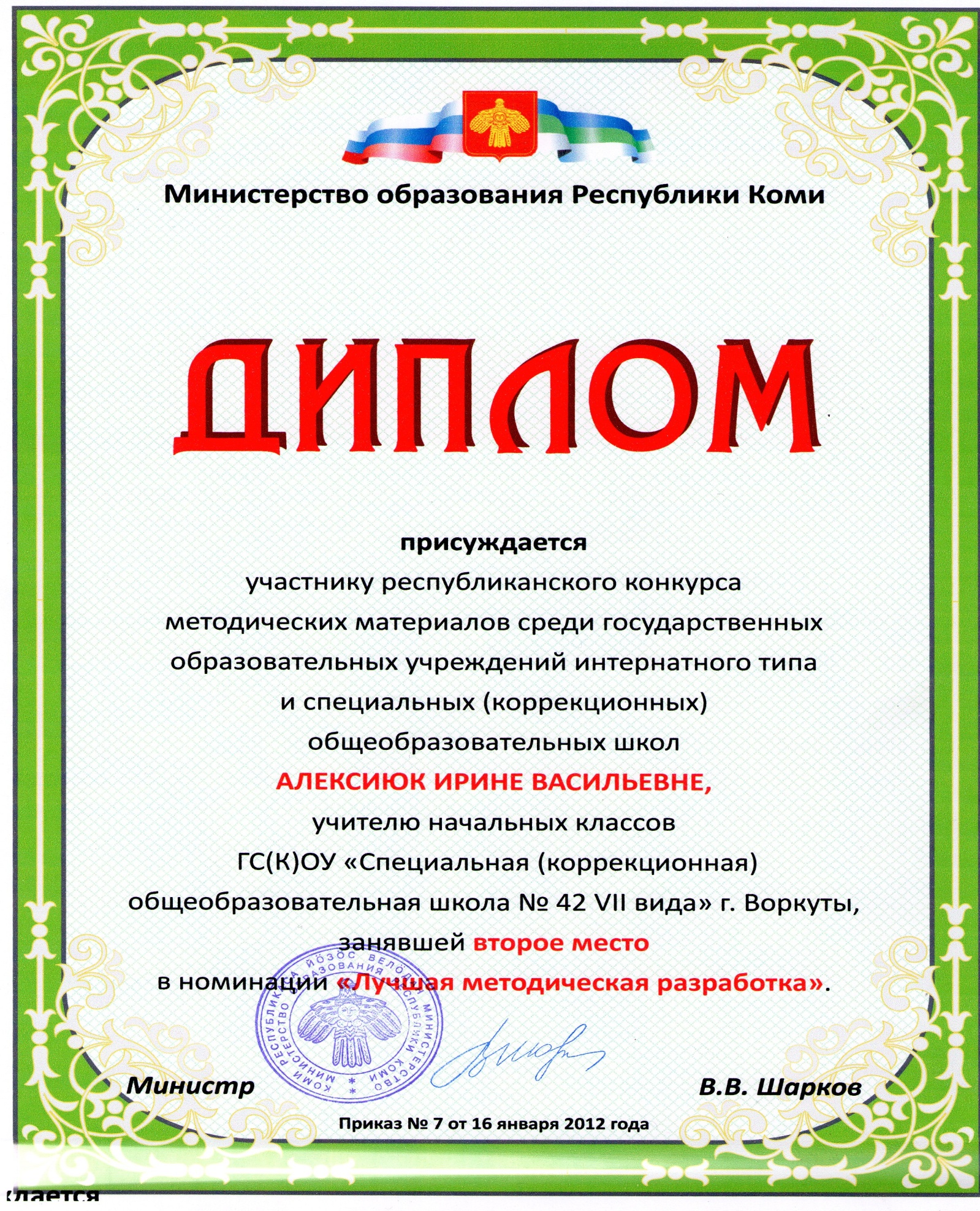